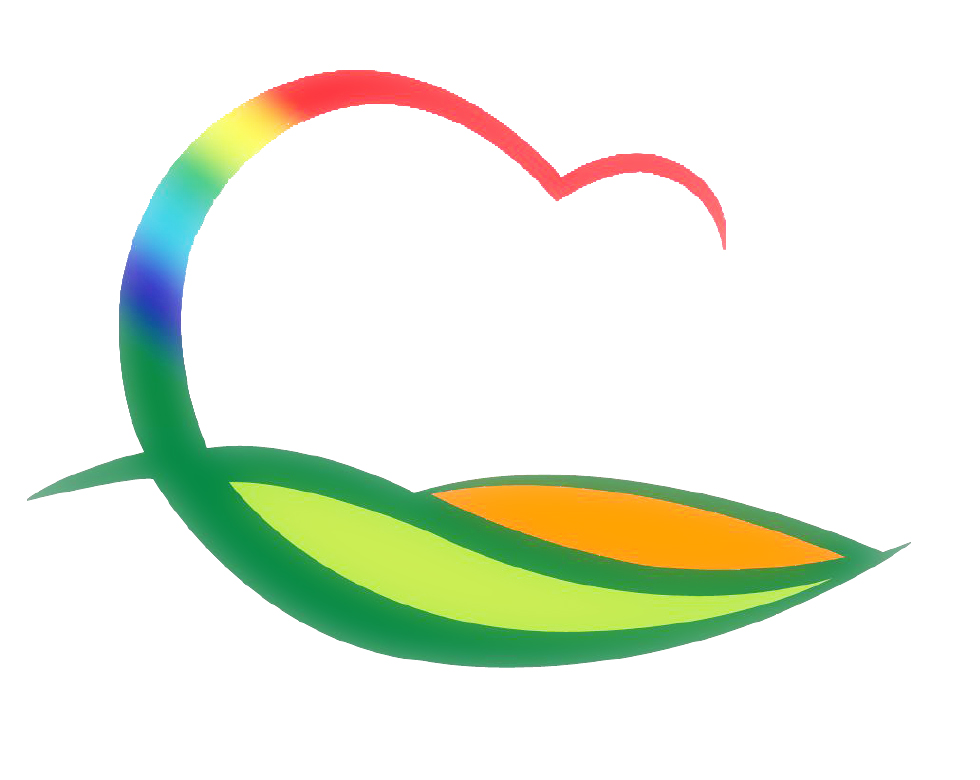 도 시 건 축 과
3-1. 영동 햇살가득 다담길 조성사업 추진
3,145백만원 / 옹벽기초시공 L=575m
옹벽 벽체 타설
3-2. 소규모 지역개발사업 추진
60백만원
중앙1리 쉼터 및 꽃길조성 외 1건 집행
3-3. 도시재생인정사업 추진
7.14(화) 11:00 / 영동시장 문화관 / 도시건축과장 외 14명
레인보우 어울림센터 공모 현장 실사